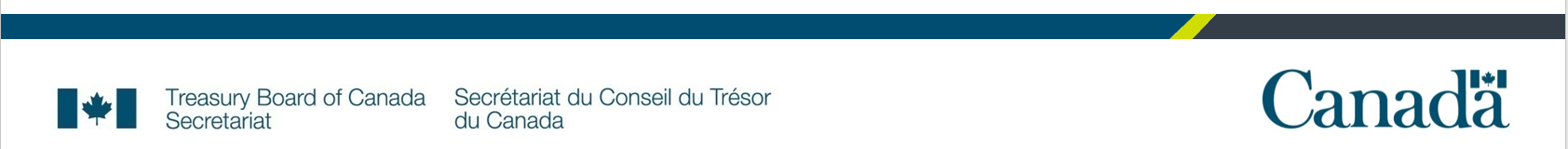 Self-ID for Executive Talent Management
Behavioural Insights Trial Results 
A product of the Self-ID Modernization Project
Research, Planning, and Renewal, OCHRO
April 2021
Trial Overview
The behavioural insights trial tested two key behavioural science principles: 
Messenger Effects – people respond differently to prompts based on who they are receiving it from. 
Social Norms – individuals are more likely to take an action when they know that many of their peers are also taking that action.

Departments were randomly assigned to one of five groups:
2
Results
The graph below plots the three-day moving average of clickthroughs per day for each of the treatment groups in the trial:
3
Key Insights
01
Providing clear and authoritative instructions was 220% as effective than focusing on social norms and benefits.
03
02
Social norms are more effective coming from the CHRO than deputies.
A message from the CHRO was more effective than from DMs:
Faster: 2.1x as many EXs took action before the deadline if they got an email from the CHRO. 
Easier: OCHRO can control messaging and timing directly – some depts altered the email text.
Better: 140% as many EXs took action after a message from the CHRO.
04
Direct outreach is by far the most effective – only 8 users clicked through from other sources (eg. APEX Newsletter).
4
[Speaker Notes: - Some deputies did not send the email at all]
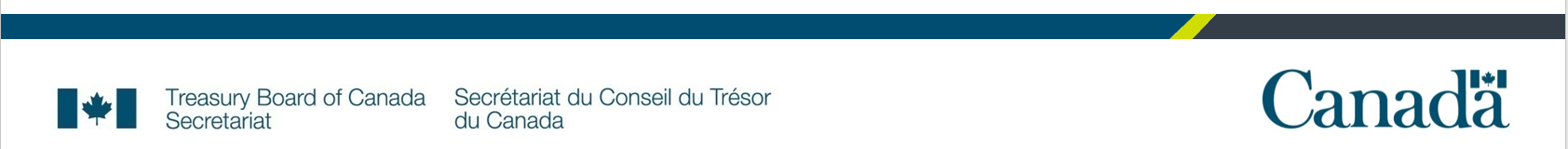 Thank You!
5